Урок на тему:
 «Имя существительное 
как часть речи»
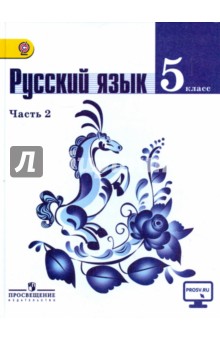 5 класс
Блок «Теория»
Цель деятельности учителя:
организовать деятельность учащихся по изучению групп существительных по значению, по актуализации знаний о морфологических признаках и синтаксической роли существительных.
Планируемые результаты
Предметные:
определяют грамматическое значение существительных, морфологические признаки и синтаксическую роль.
Метапредметные:
Познавательные - работают с дополнительной информацией, классифицируют группы существительных по значению, обобщают
Коммуникативные: сотрудничают в парах, группах,  граммотно излагают свои мысли в устной форме;
Регулятивные: определяют цель деятельности, планируют свою деятельность, дают оценку собственной деятельности (рефлексия)
Личностные:
корректно делают замечания товарищам.
Методы/приёмы обучения:
проблемный
Формы работы на уроке:
фронтальная,
 групповая, парная.
Оборудование, наглядность:
информационный и раздаточный материал, лист оценки, презентация
Задания:1)выпишите существительные, распределите их на группы по значению (конкретные, отвлеченные, собирательные);2) определите у существительных морфологические признаки: род, число, падеж;3) подчеркните существительные, как члены предложения.
Сердце никогда не забудет дом матери, игры детства, дорогу в школу.
Проверь себя
Задание №1
Задание№2
Сердце(ср.р., ед.ч.,И.п.), дом (м.р., ед.ч., матери (ж.р., ед.ч., Р.п.), игры (ж.р., мн.ч., В.п.), детства (ср.р., ед.ч., Р.п.), дорогу (ж.р., ед.ч., В.п.,), школу (ж.р., ед.ч., В.п.,).
Задание №3.
Сердце никогда не забудет дом матери, игры детства, дорогу в школу.
Тест “Имя существительное”
1. Найдите неверное утверждение.
А. Имя существительное – часть речи, которая обозначает предмет.
Б. Имена существительные изменяются по родам.
В. Собственные имена существительные пишутся с большой буквы.
2.  Укажите имя существительное
А. смелость Б. смело   В. смелый
3. Определите, каким членом предложения является выделенное слово в предложении.
“Берёзы украшают леса”:
а) подлежащим; б) дополнением; в) обстоятельством.
4. Какое существительное употребляется только в форме ед. числа?
А) Темнота; Б) пустыня; В) стена; Г) мороз; Д) шорох.
5. Исключите лишнее слово:
А) О смелост..., Б) о храброст..., В) о неустрашимост..., Г) о трусост... .
САМОПРОВЕРКА:
Ответы: 1. Б 2. А 3. Б 4. А 5. Г – антоним
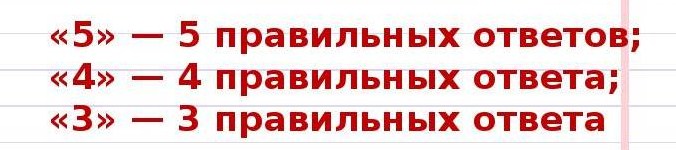 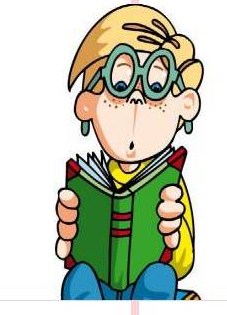 Упр.477. Задание:  спишите первую часть стихотворения,  у всех  существительных определить  род, число, падеж, склонение.  В связи с этим, какие затруднения возникли?Выделенные  существительные подчеркнуть как члены предложения.Придумать и записать предложения в соответствии со  схемой:
После угомонившейся вьюги
         Наступает  в округе покой.
         Я прислушиваюсь  на досуге
         К голосам детворы за рекой…
Задание: выпишите существительные, называющие: конкретные предметы, вещества, отвлеченные явления, собирательные предметы.(в случае затруднения обращайтесь к информационному листу)
Метель, свитер, достоинство, язык, бинокль, внимание, цемент,аккорд,сахар,нефть,работа,обезьяна,белизна,зверьё,столяр,артиллерист,шофер,жара,воздух,мошкара,прятьё,доброта, упорство, холод, аккорд, смелость, трусость, храбрость, масло,бензинлиства, молодежь,детвора.
Домашнее задание по теме «Имя существительное»
1. Упражнение № 480 (по заданию). 
2.  В тексте подчеркнуть существительные, стоящие в косвенных падежах,  как члены предложения.
Блок «Литература»
учебник «Русский язык» 5 класс, ч.2. Авторы: Т.А.Ладыженская, М.Т. Баранов и др.
Лекционный материалы курса  «Современный урок русского языка в контексте ФГОС ООО»
Интернет -ресурсы
Блок «Рефлексия»
Блок «Информационный»
Материал подготовили
Васильева Т.В. МБОУ «Новинская СШ»;
Борзенко Н.С. МБОУ СШ № 5 г.Красноярск
Дегтярёва В.В. МБОУ СШ № 64 г.Красноярск
Масленко И.В. МБОУ «Ильинская СОШ»;
Чуханова И.А. МКОУ «Никольская СОШ»